Miramichi’s demographic challenge
New Brunswick is much older and aging faster than Canada
Source: Statistics Canada, CANSIM table 17-10-0005-01.
And the Miramichi area is aging faster than New Brunswick
Source: Statistics Canada, CANSIM tables 17-10-0005-01 17-10-0135-01.
Faster aging can mean slower growth
New Brunswick lost workers over the past decade while Canada’s labour force continued to grow at a robust clip
As a result, New Brunswick economy has badly trailed behind Canada’s
Despite its faster aging, the Miramichi CA did manage to grow its labour force a bit
Source: Statistics Canada, CANSIM tables 14-10-0023-01,14-10-0102-01 and 36-10-0402-02.
Note: Real GDP data not available for Miramichi CA. Due to data volatility, two-year averages for 2009-10 and 2018-19 were used.
The labour market challenge: filling the gap left by retiring baby boomers
Up until the turn of the last decade, the number of young people reaching the official working age of 15 was well above that of people reaching the official retirement age of 65
In 2011, the first baby boomers turned 65 and the gap between those turning 15 and 65 began to widen dramatically
Without many more newcomers, Miramichi’s labour force will shrink over the next decade
Source: Statistics Canada, CANSIM table 17-10-0135-01.
The good news: Miramichi’s schools are no longer emptying out
Newcomers to New Brunswick are typically of child-rearing age
Migration to the Miramichi CA has helped stabilize the school age population
The example of Moncton shows that migration can make a powerful contribution to boosting school age population
Source: Statistics Canada, CANSIM table 17-10-0139-01.
Serious labour market challenges remain
Population aging means greater demand for public services
As a result, labour is shifting from private to public sector
Many more workers will be needed to meet growing demand for public services and grow the private sector
Source: Statistics Canada, CANSIM table 14-10-0092-01.
Private sector growth will be critical to ensuring quality public services
Health care spending escalates dramatically as seniors grow older
New Brunswick’s first baby boomers are turning 75 this year. Over the next 15 years, the number of people aged 75 and over is projected to more than double, to nearly 140,000
This will result in escalating health care costs. Private sector growth is needed to cover escalating costs
Source: Calculations by Richard Saillant based on Canadian average provincial health spending by age group for 2017 and data from Canadian Institute for Health Information (CIHI) and Statistics Canada, CANSIM table 17-10-0057-01, high growth population scenario.
Permanent resident admissions by region around New Brunswick
The good news: Immigrants are moving into non-urban areas
6,000
In 2017 only 360 immigrants settled outside of the seven urban centres in New Brunswick.

By 2019 nearly 1,100 did – a growth rate of nearly triple.

Covid-19 impacted the 2020 intake.

Carleton County has attract approx. 180 per year since 2016.
4,610
3,645
*intended destination. Source: IRCC
Population growth and K-12 education
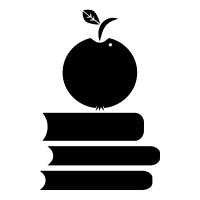 Making the case for a plan: Growing the K-12 population
K-12 enrolment is declining across NB even as the demand for workers is rising.
Attracting more young families to the province will help rebuild the K-12 student population.
Ensuring the next generation has a larger local talent pipeline.
It’s already happening in Fredericton and Moncton.
Projecting K-12 enrolment
Assuming a significant increase in immigration
Miramichi region population growth projections
Why does the region need to grow its population?
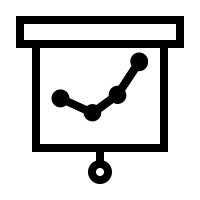 Many strategically important industries
New growth opportunities 
Approx. 1,000 employers
Risk that many could leave if workforce demand can’t be addressed
Miramichi region population growth forecasts 2020 to 2040
Three scenarios:
Developed using Statistics Canada population growth projections for New Brunswick* adjusted for demographic situation and trends specific to the Miramichi Census Agglomeration.
Scenario 1: Current population trajectory. 
Scenario 2: Population growth needed to maintain the current size of the workforce.  
Scenario 3: Population growth needed to expand the workforce at an annual average rate of 0.5%.
*Using Projection scenario HG: High-Growth
Miramichi region population growth forecasts 2020 to 2040
Why these three scenarios?
Scenario 1: Current population trajectory. 
To show what will happen to the workforce if the population does not grow.
Scenario 2: Population growth needed to maintain the current size of the workforce. 
To show what level of population growth is needed just to keep the same workforce size.
Scenario 3: Population growth needed to expand the workforce at an annual average rate of 0.5%.
To show what level of population growth is needed if the region wants to increase its workforce to support the growth of new industries.
*Using Projection scenario HG: High-Growth
Miramichi region population growth scenarios
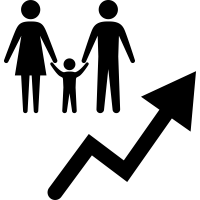 Miramichi region population growth forecasts 2020 to 2040 - Conclusions
If the region wants to maintain the current workforce size or expand it over the next 20 years, significant growth in the population is required. 
Assuming other population growth components remain constant, it will require an increase in annual immigration from 75/year to 300-500/year.
This will not happen by itself. 
It will require a deliberate population growth plan for the county.
*Using Projection scenario HG: High-Growth
The Miramichi region’s population growth plan
Local communities/regions need to get engaged.

This is not only a provincial government issue.
People and businesses move into local communities. 
Economic opportunities occur in local communities.
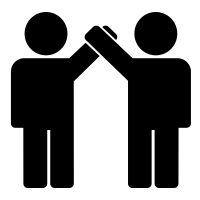 The changing demands on local/regional government
Local/regional government – circa 2000
Local/regional government – circa 2020
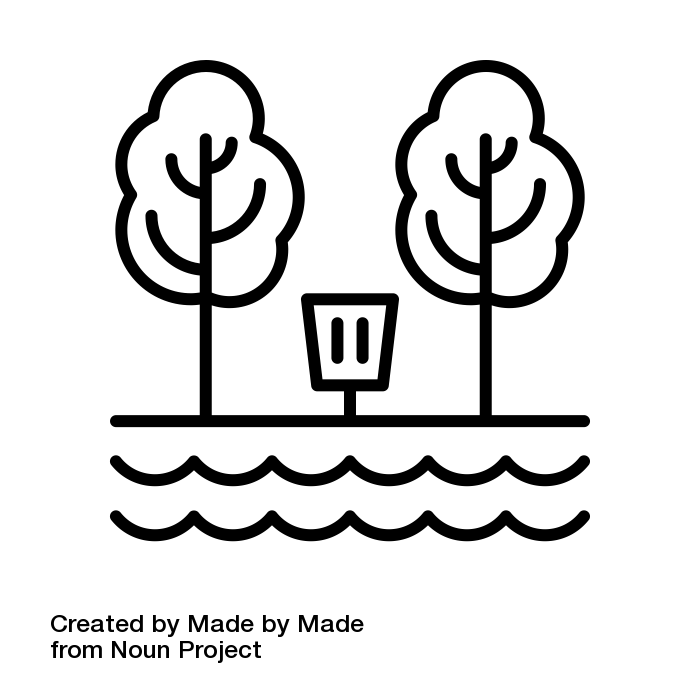 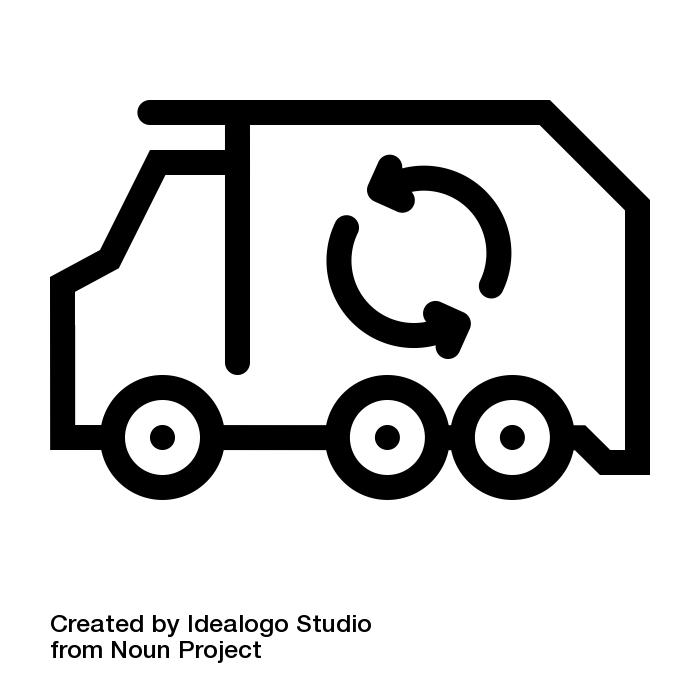 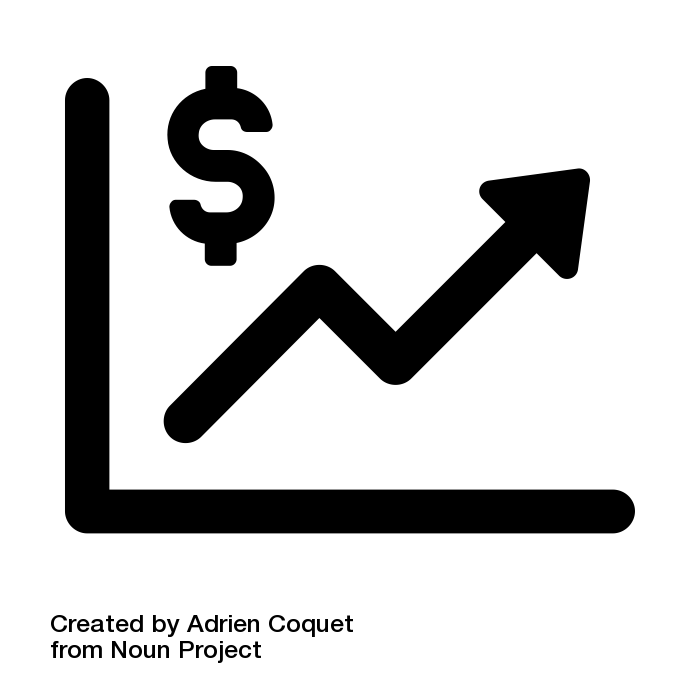 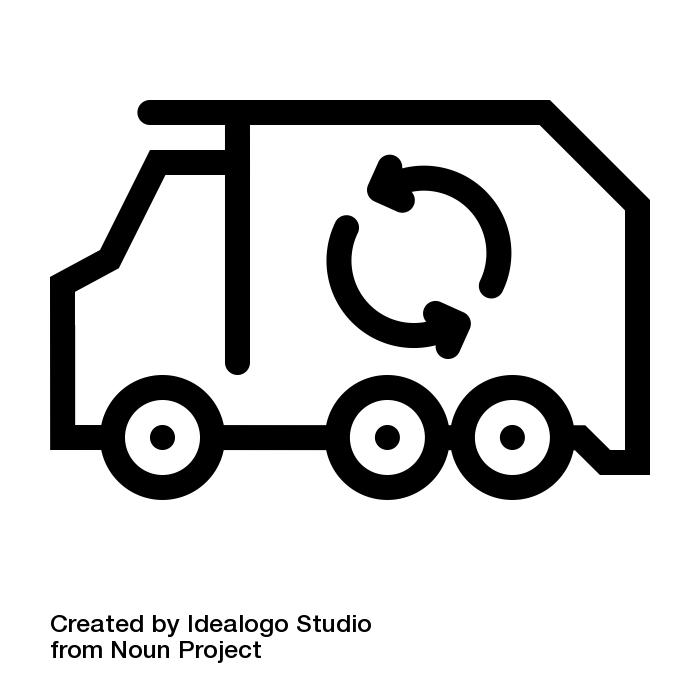 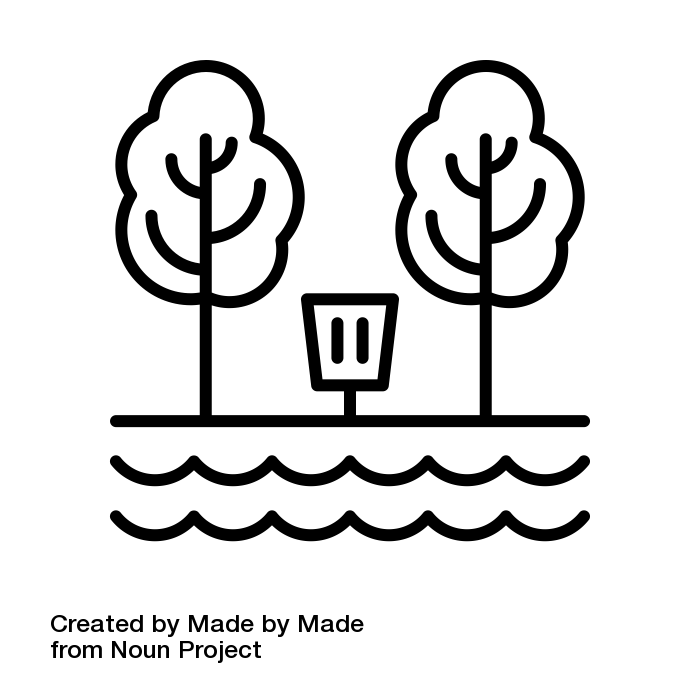 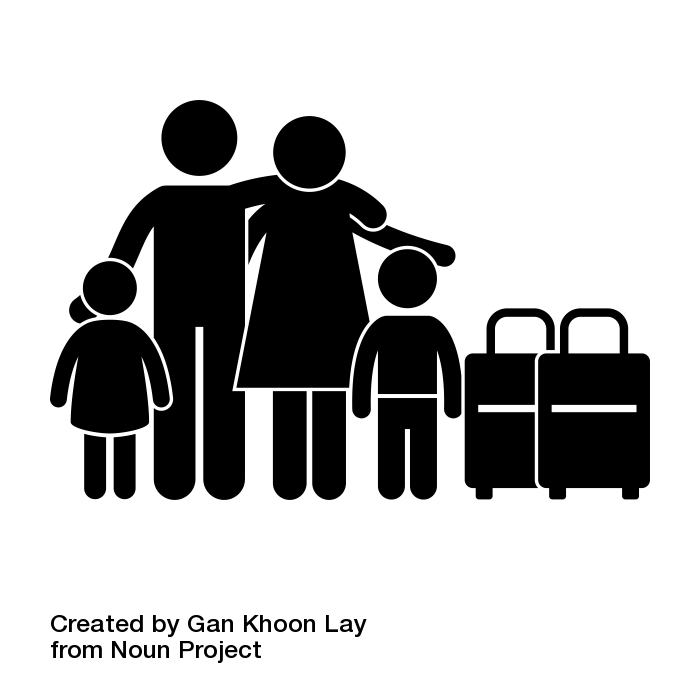 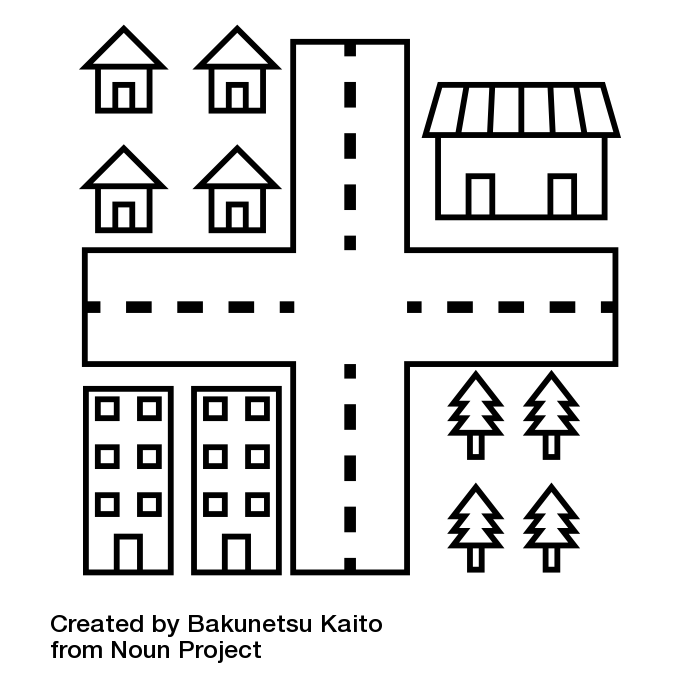 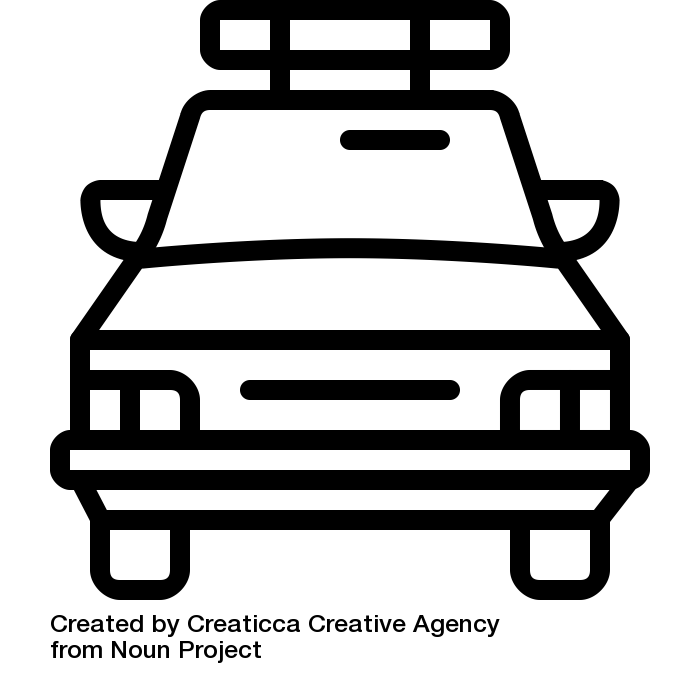 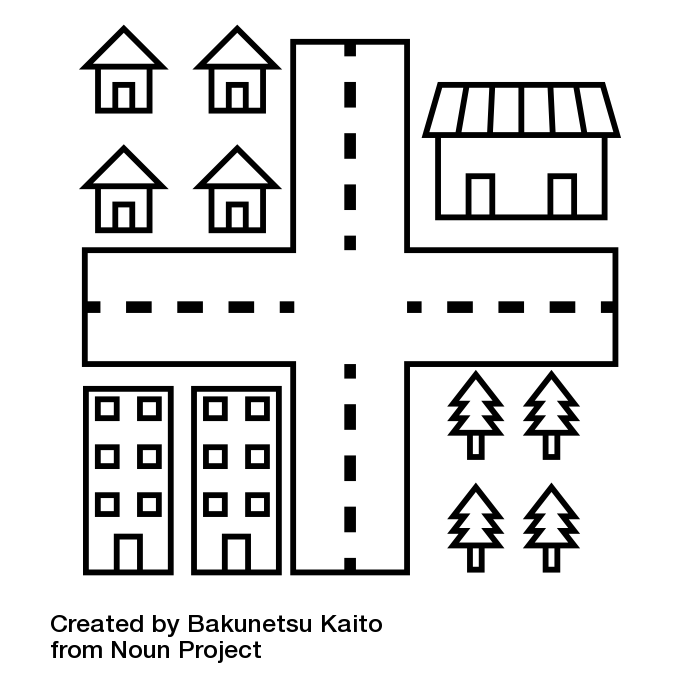 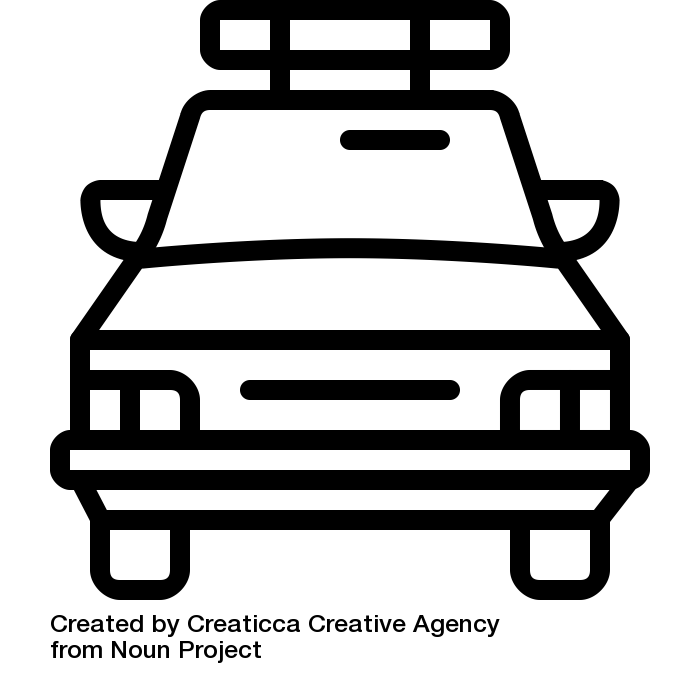 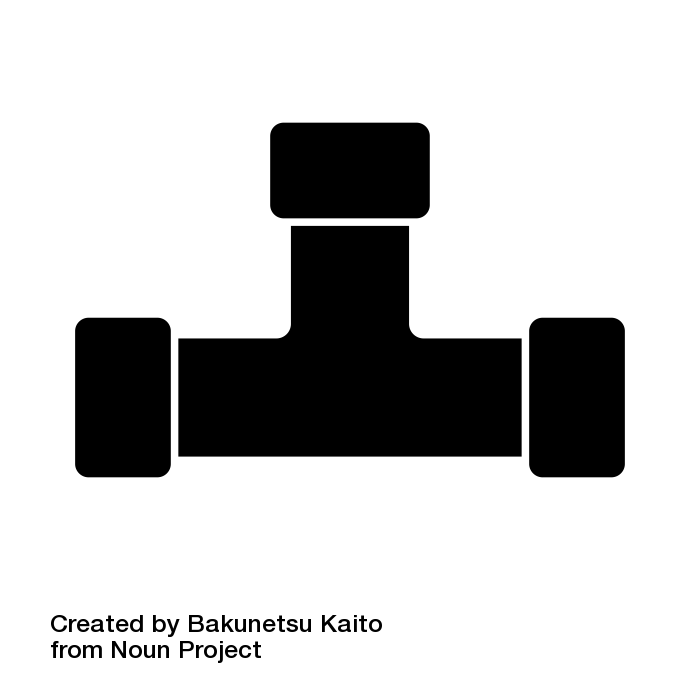 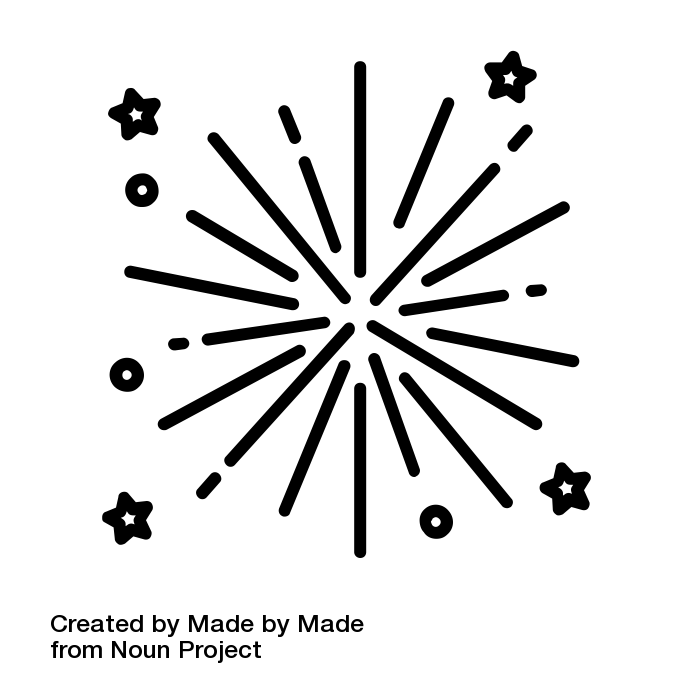 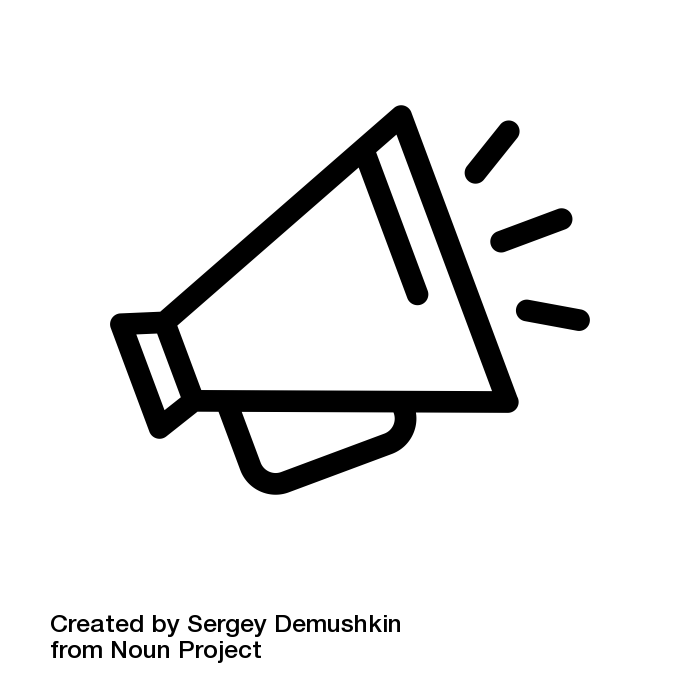 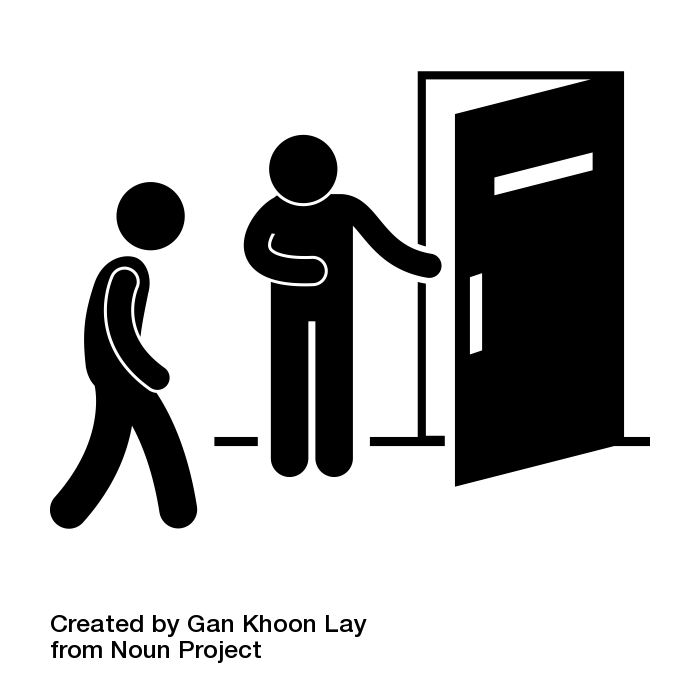 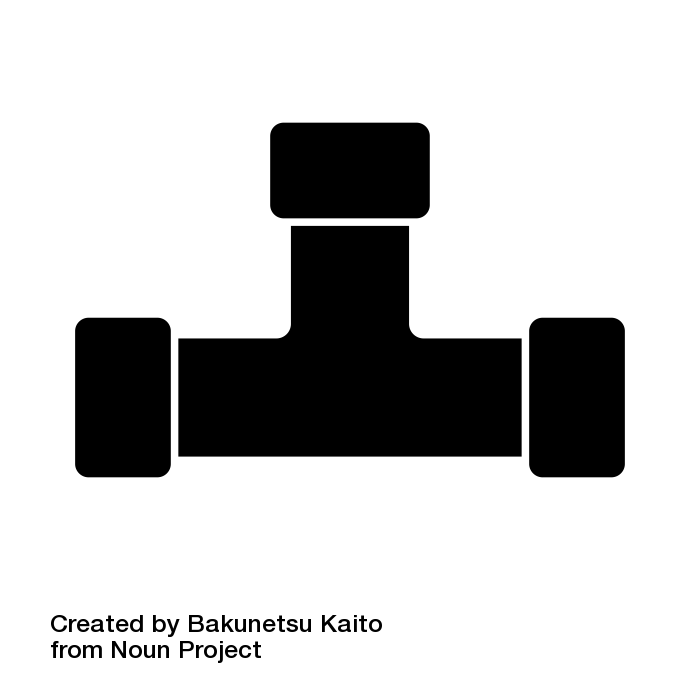 Not just a population growth plan, communities need a more comprehensive ‘business plan’

Elements of the business plan:
A clear understanding of labour market needs to support workforce exits and accommodate new growth.
Which industries have potential to grow in the future in the region?
What level of inward population migration do we need?
What are the barriers to attracting new population? (e.g. housing, local support infrastructure, language training, etc.)
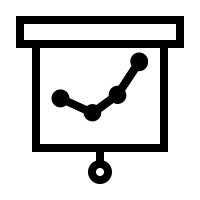 Next Steps